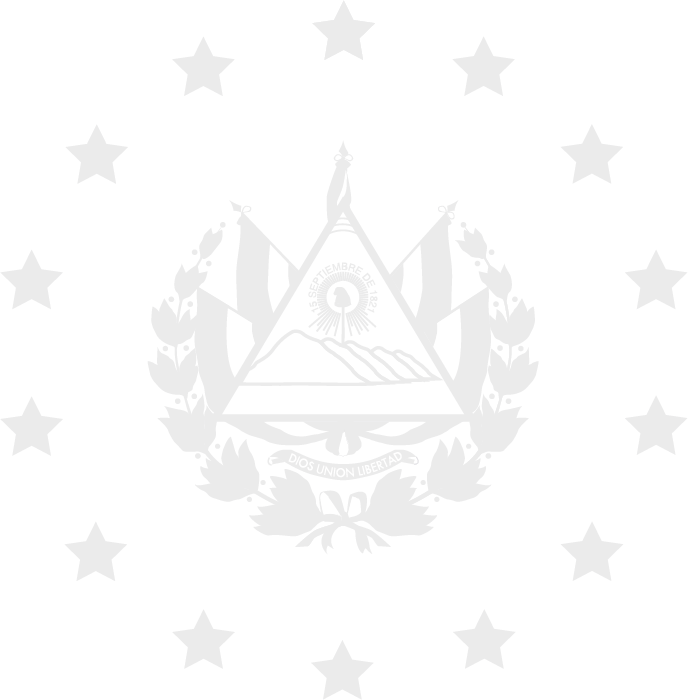 Estructura de la Inversión del Sector Público No Financiero
Ejecución al mes de diciembre 2020
por Sectores
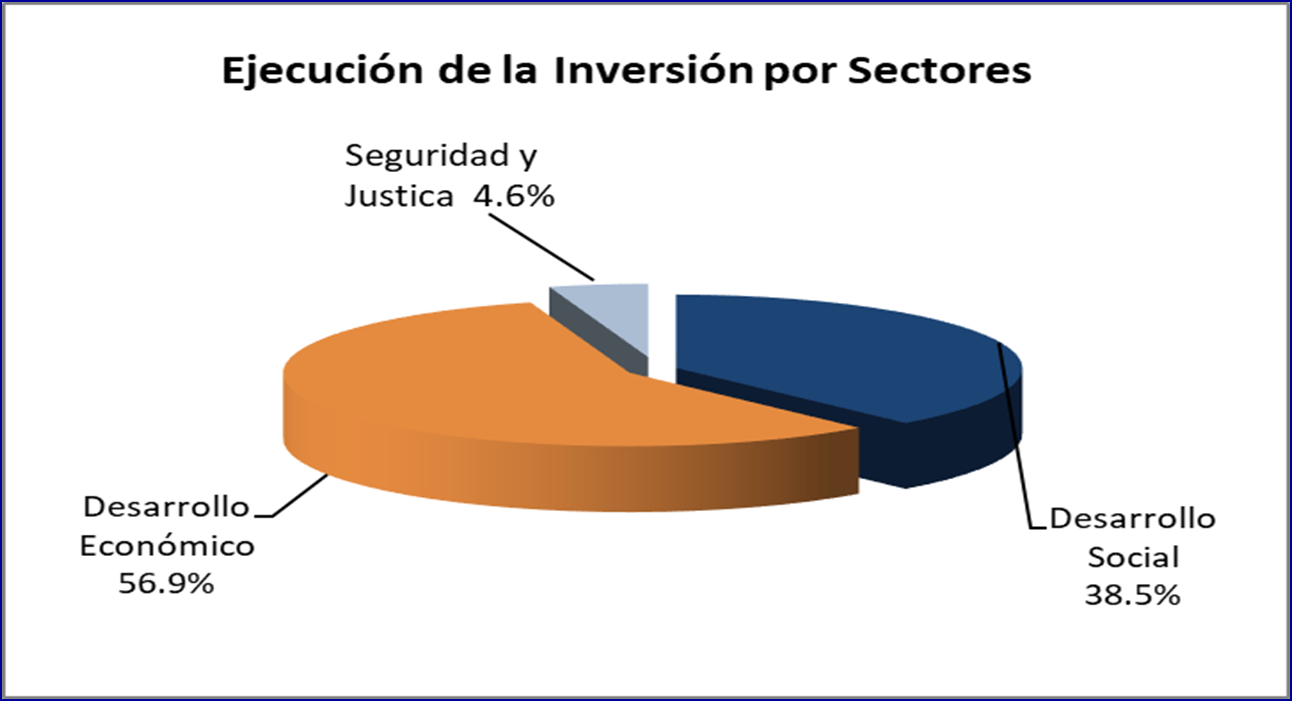 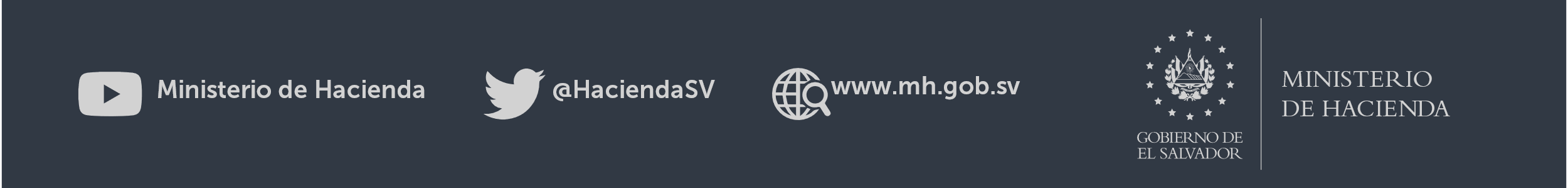 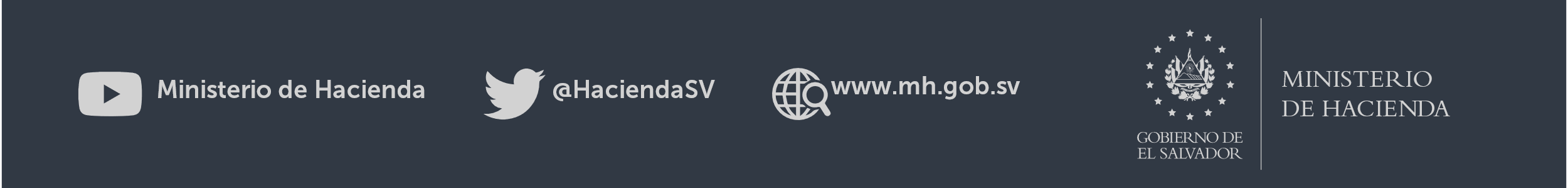 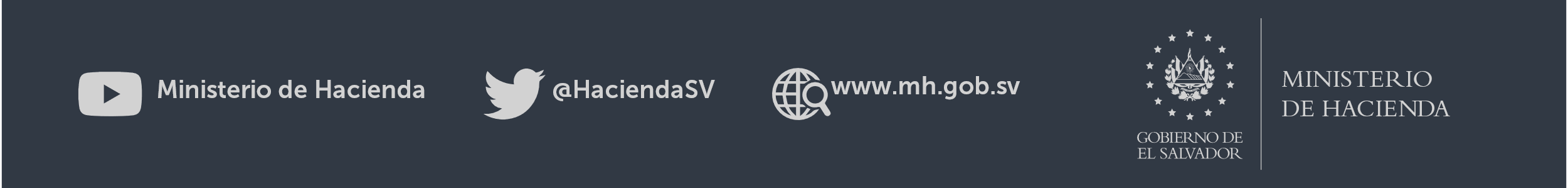 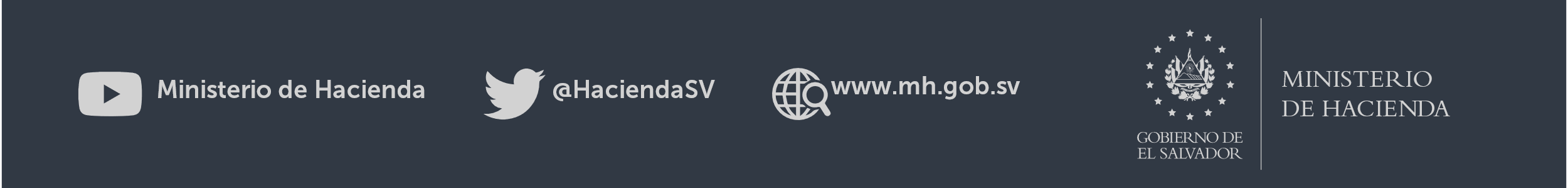 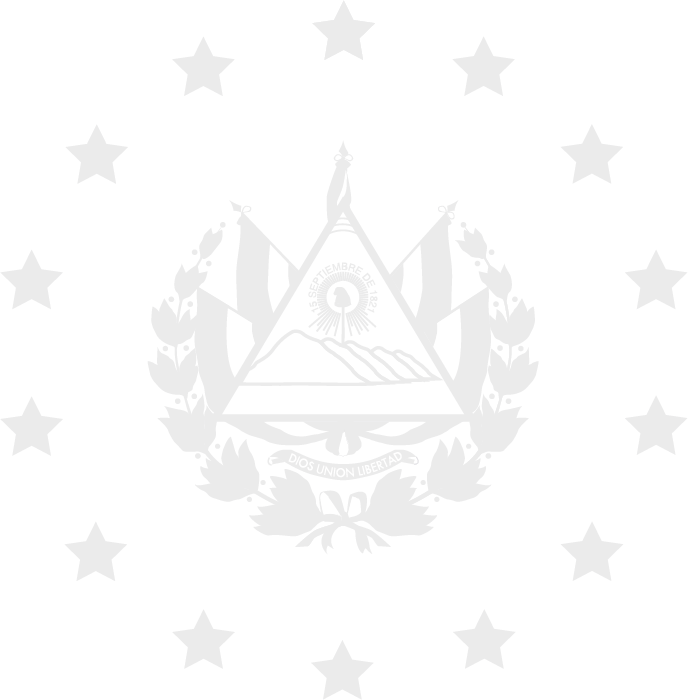 Estructura de la Inversión del Sector Público No Financiero
Ejecución al mes de diciembre 2020
por  Subsectores
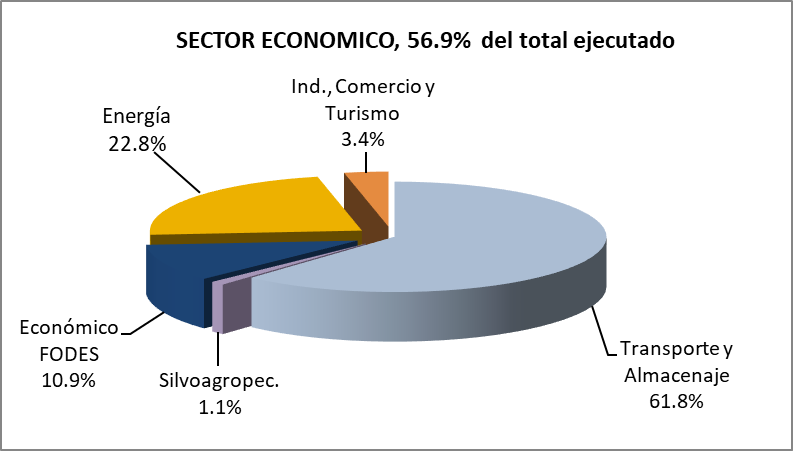 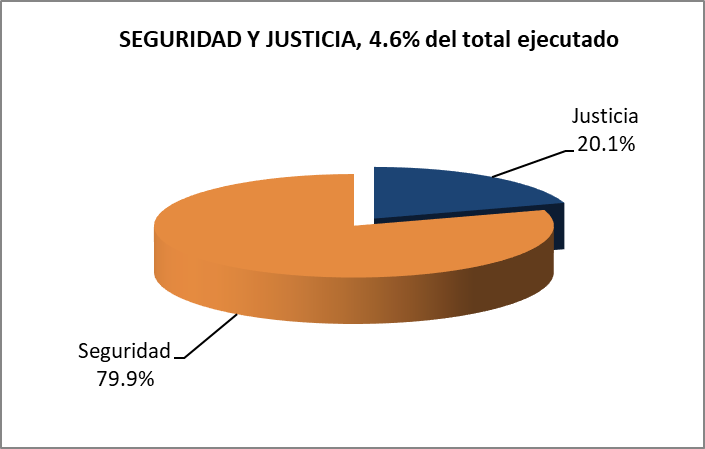 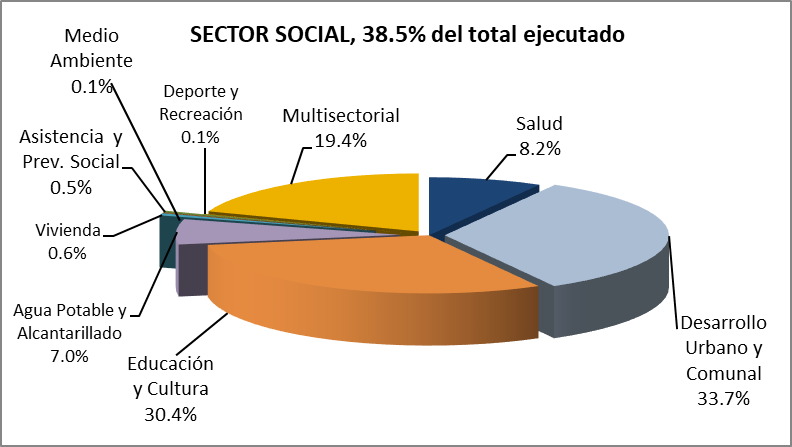 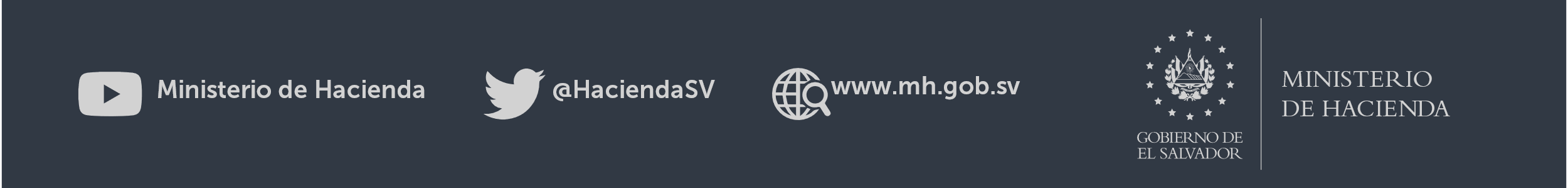 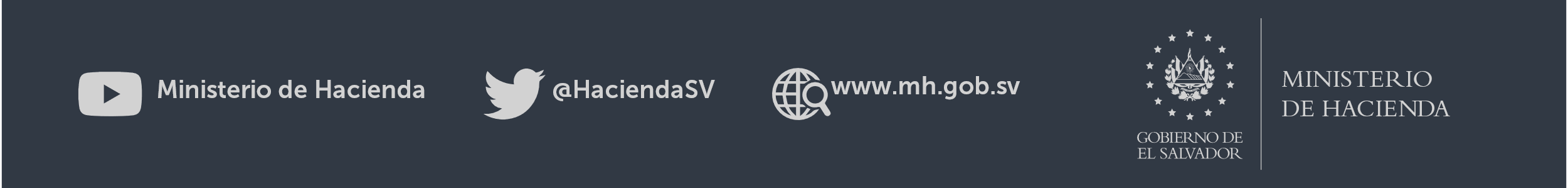 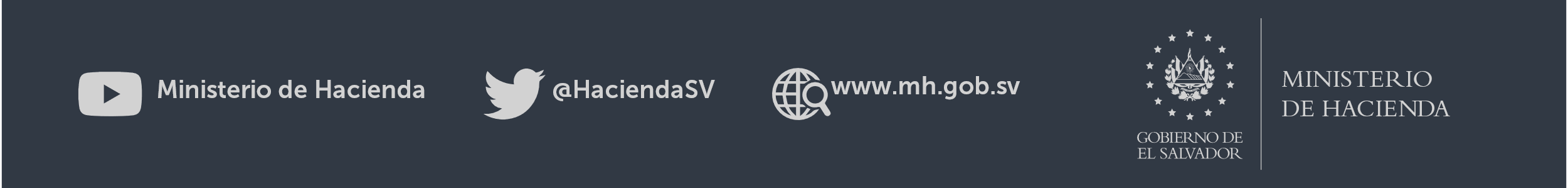 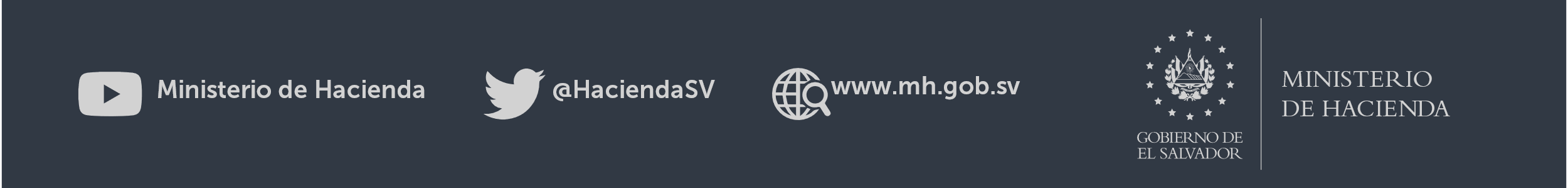 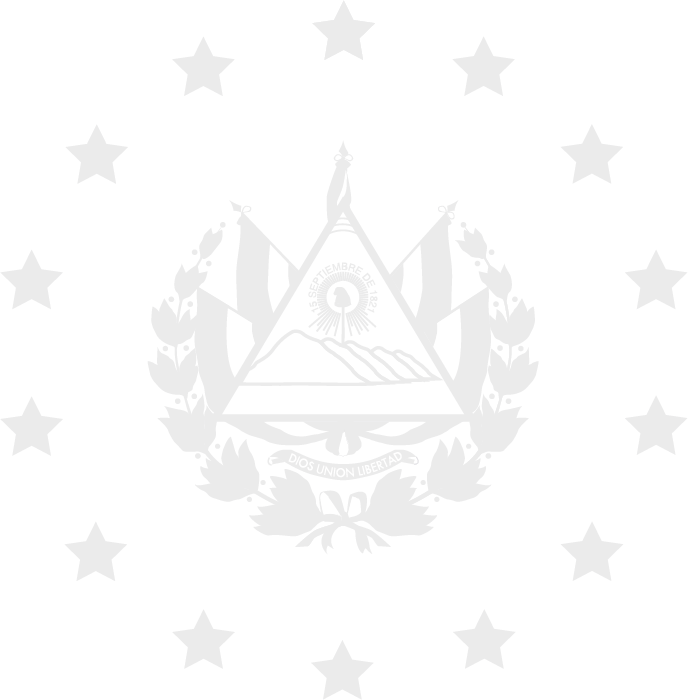 Estructura de la Inversión del Sector Público No Financiero
Ejecución al mes de diciembre 2020
por Fuente de Financiamiento
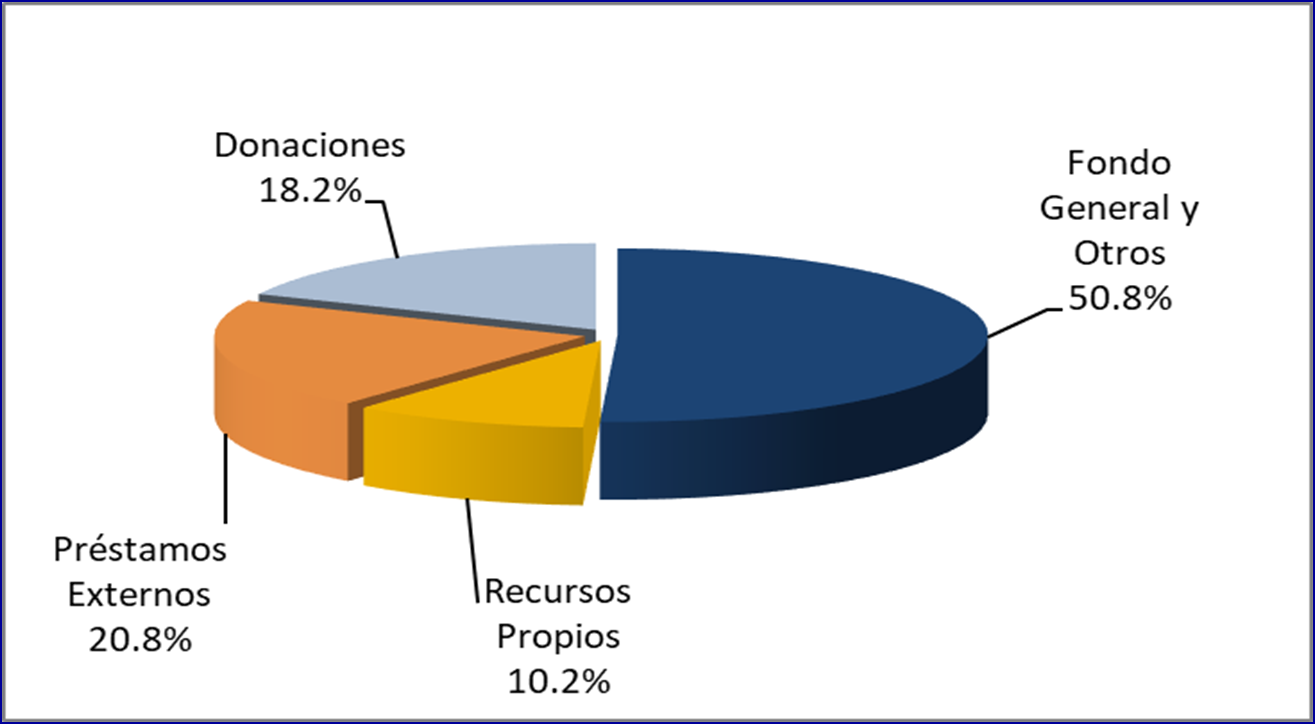 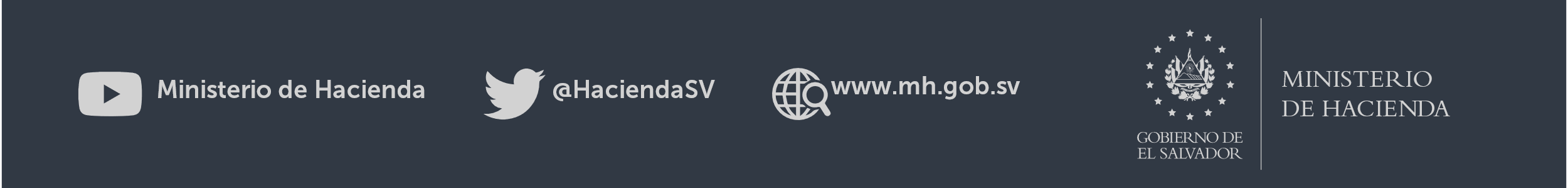 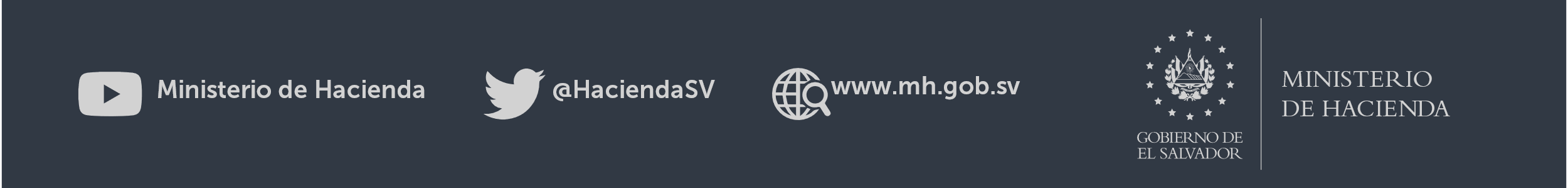 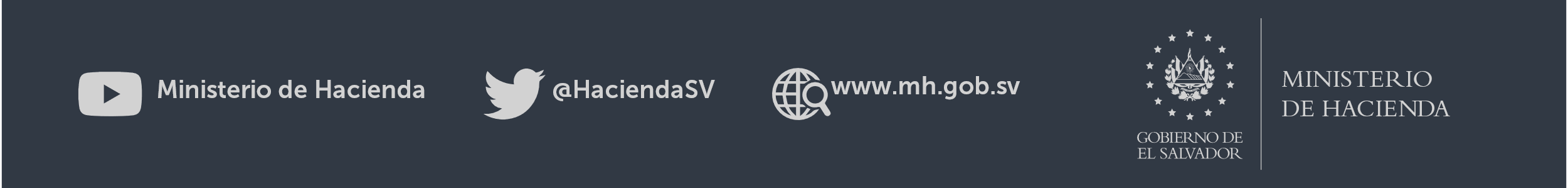 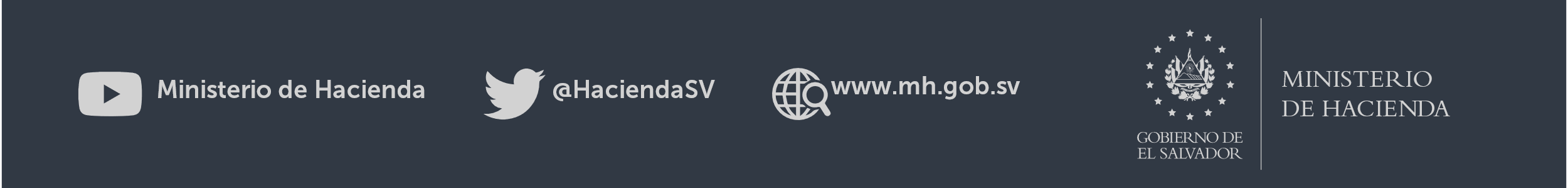